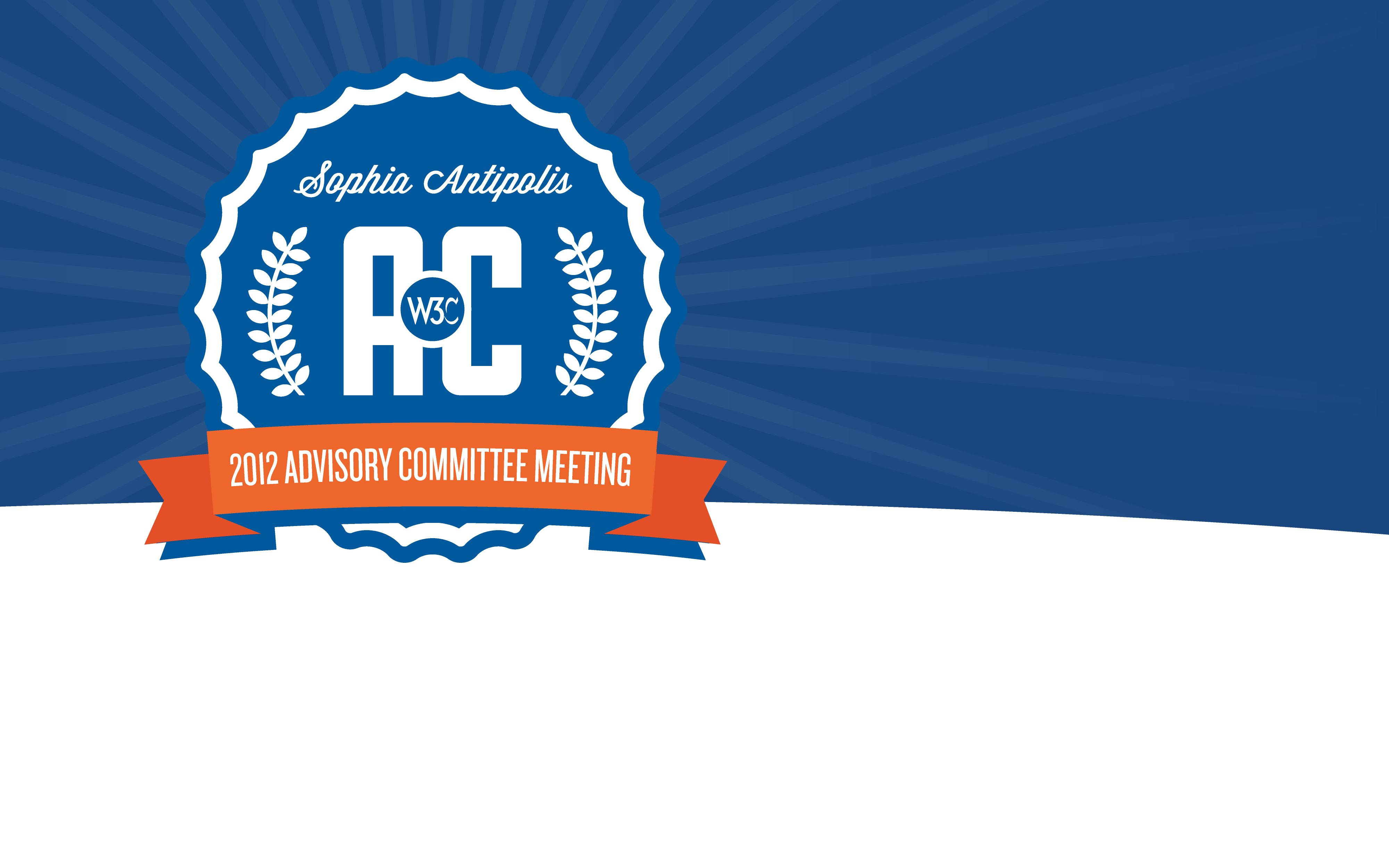 Social networking task force
Jeff Jaffe
14 May 2012
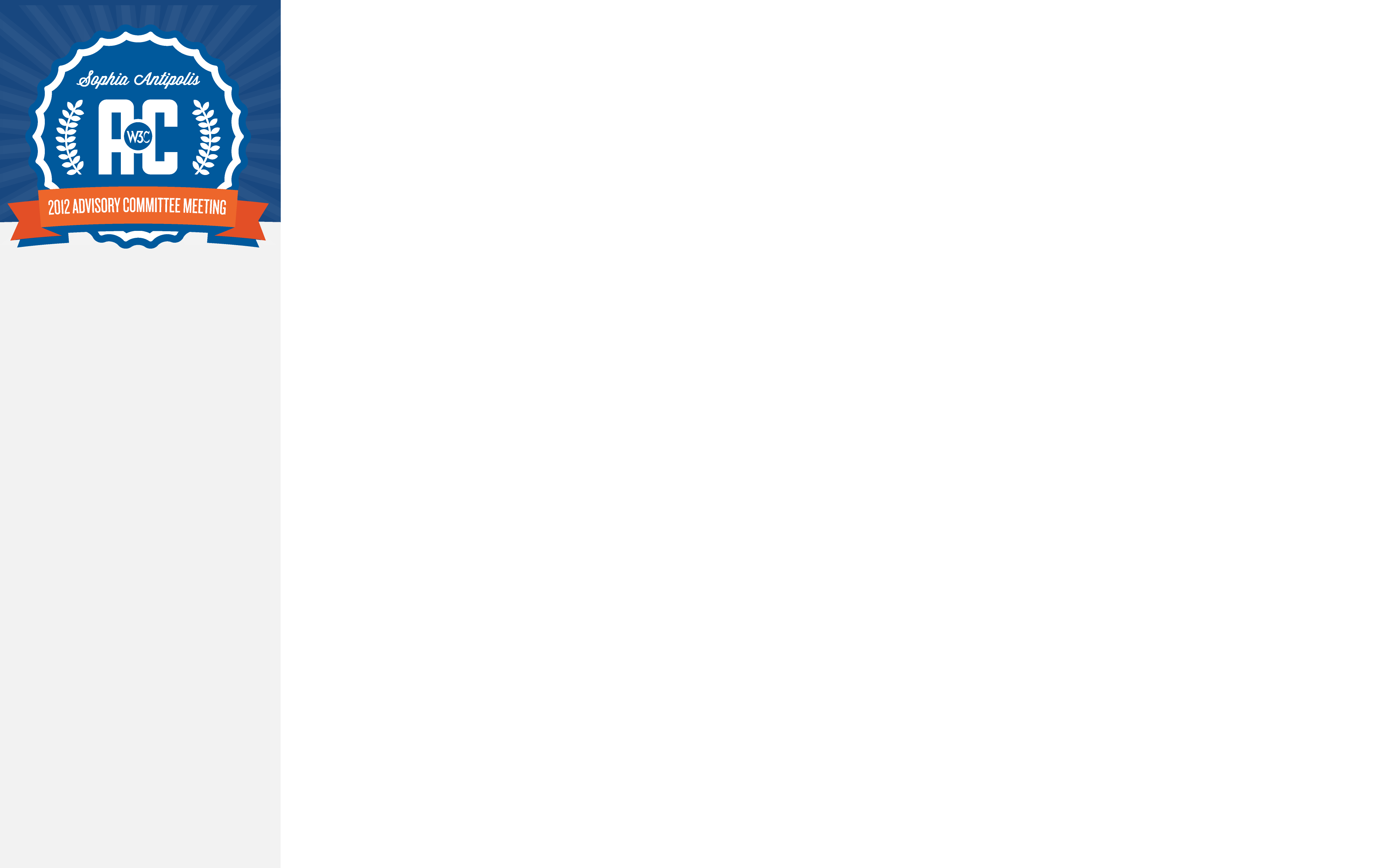 What we’ve done
Tried to identify specific standards opportunities
Decided we first needed to create an architecture block diagram to show relationships
Made some progress
Liaison calls with Open Social
Initial ideas on next steps
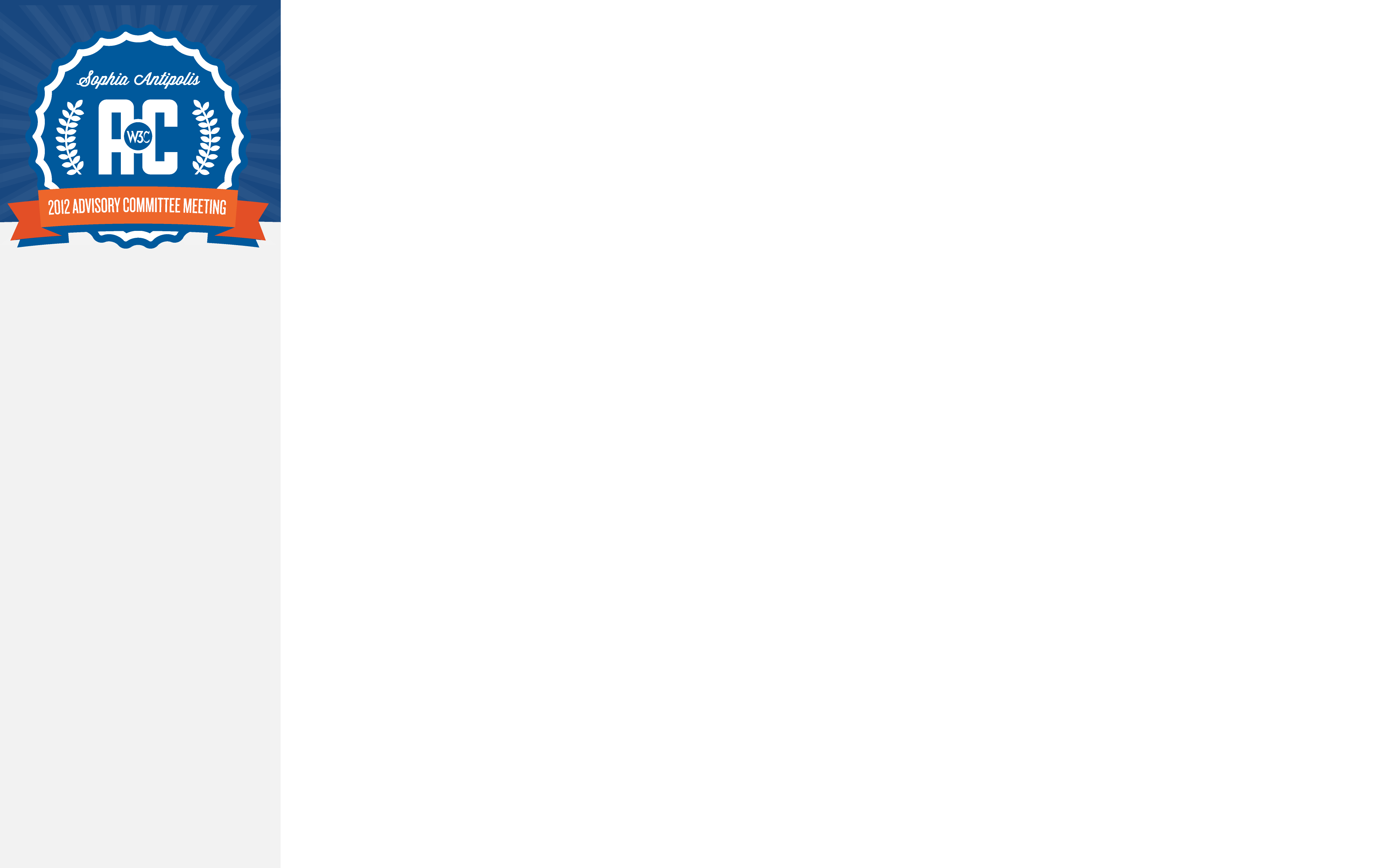 Today
Ann Bassetti: Block diagram, scenarios, narrative
Harry Halpin: Standardization possibilities
Steve Holbrook: Workshop Opportunities
Discussion
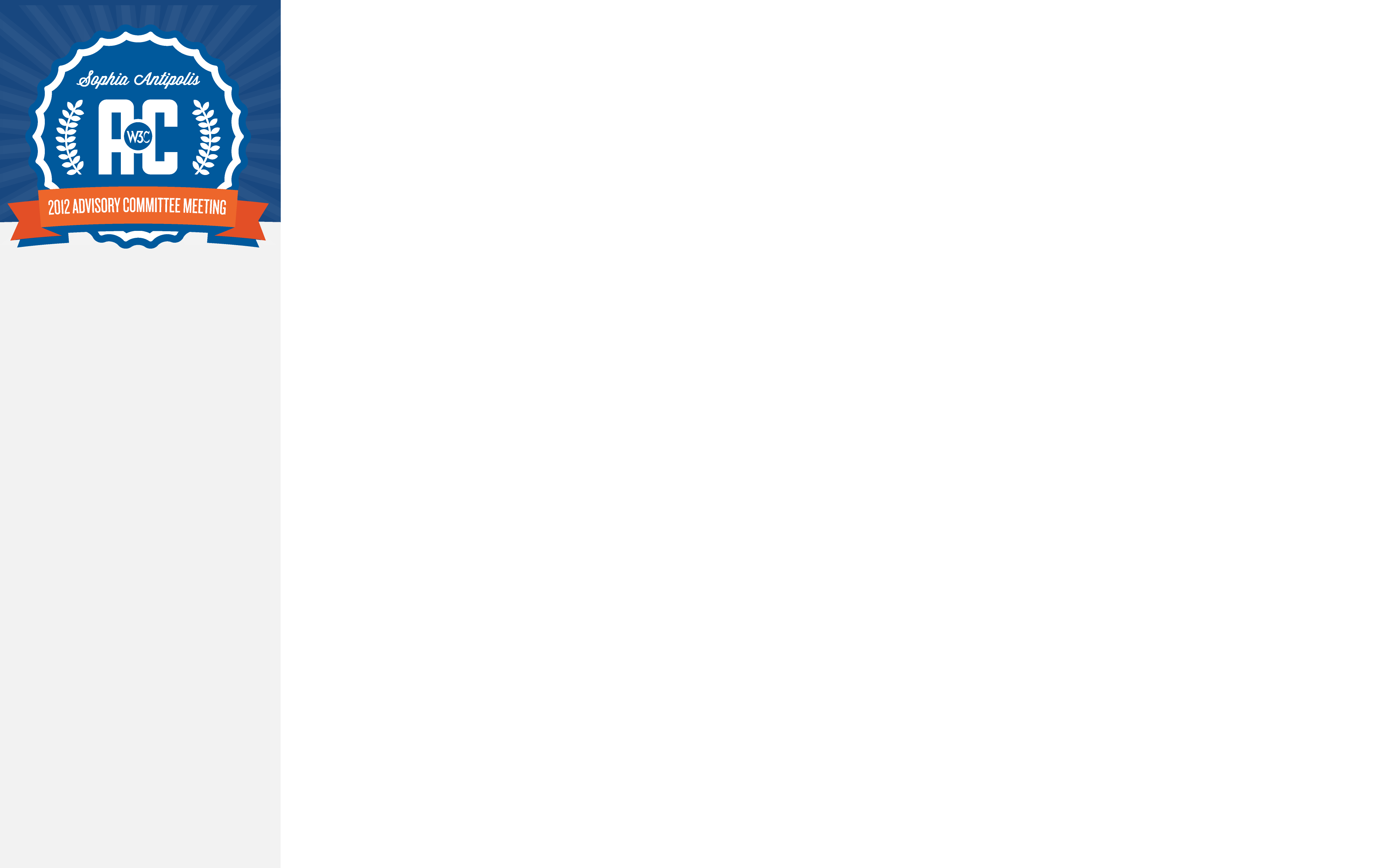 Desired output
Workplan for block diagram
With specific comments
Guidance on proposed standards activities
Consensus on workshop scoping
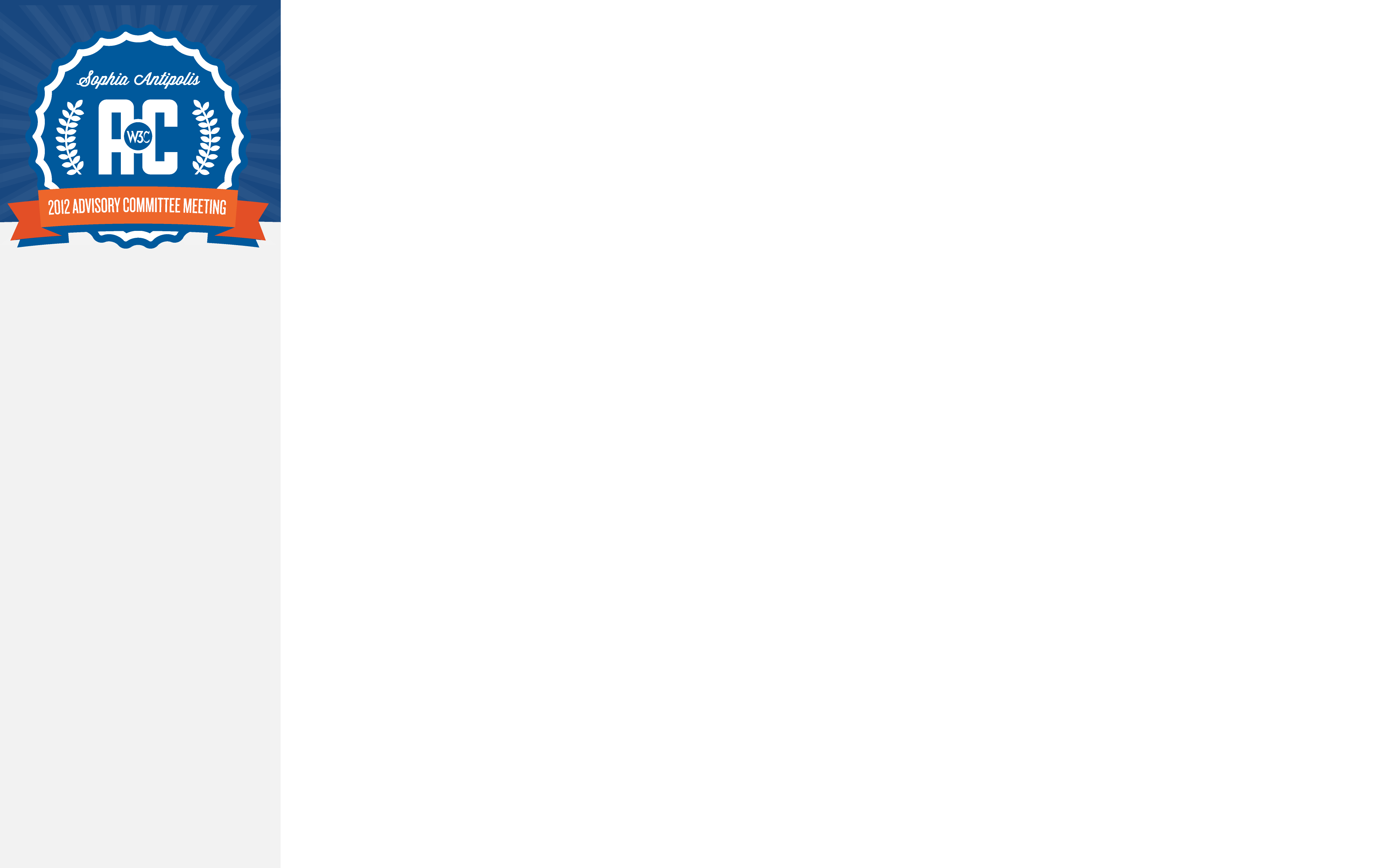 Ann’s slides go here
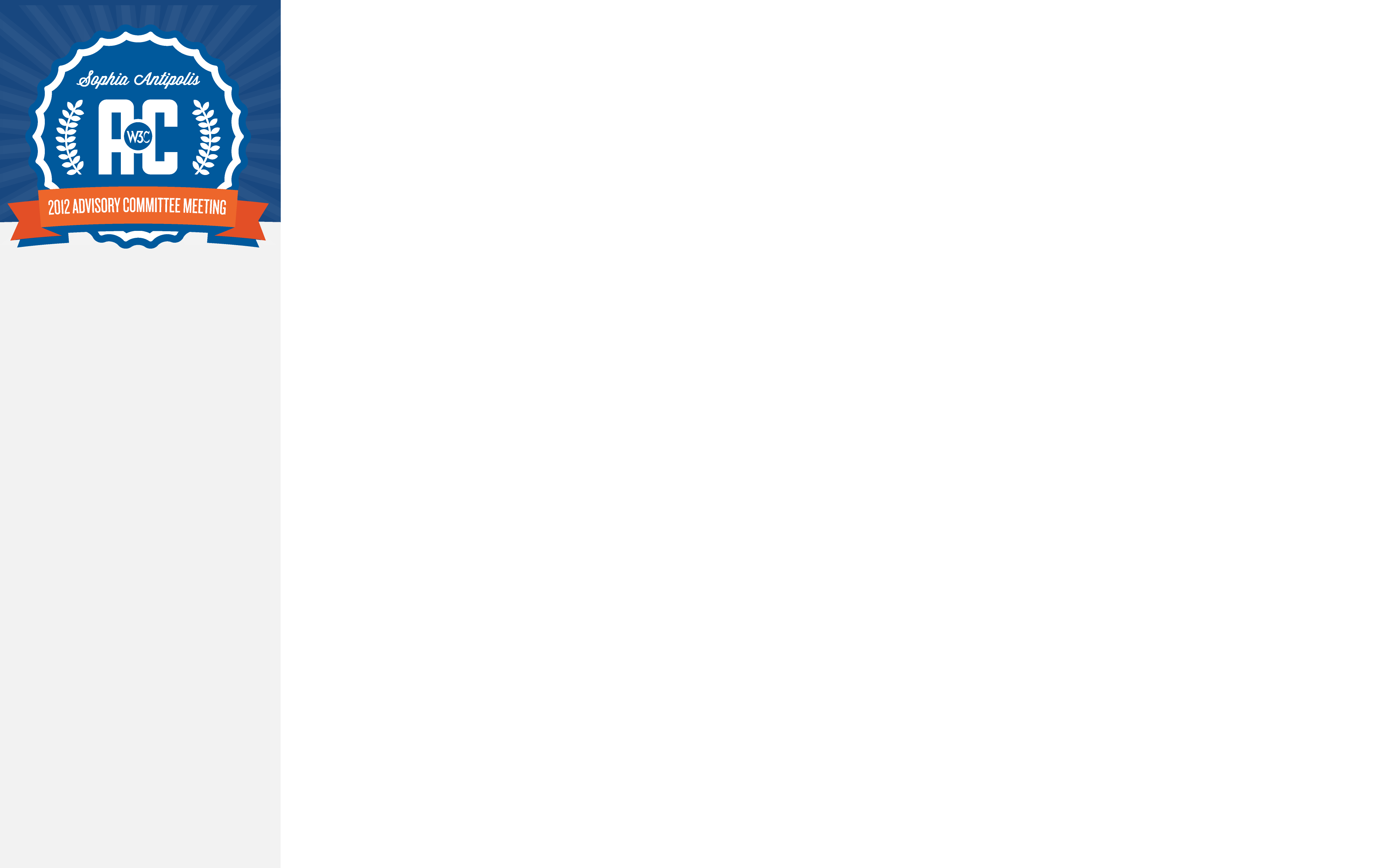 Standardization possibilities
Within the social space there are many potential areas for standardization
The block diagram helps clarify
Some are already underway elsewhere 
Some have not started and could be opportunities for W3C
But we also ask whether there are unique opportunities for W3C
Here’s one!
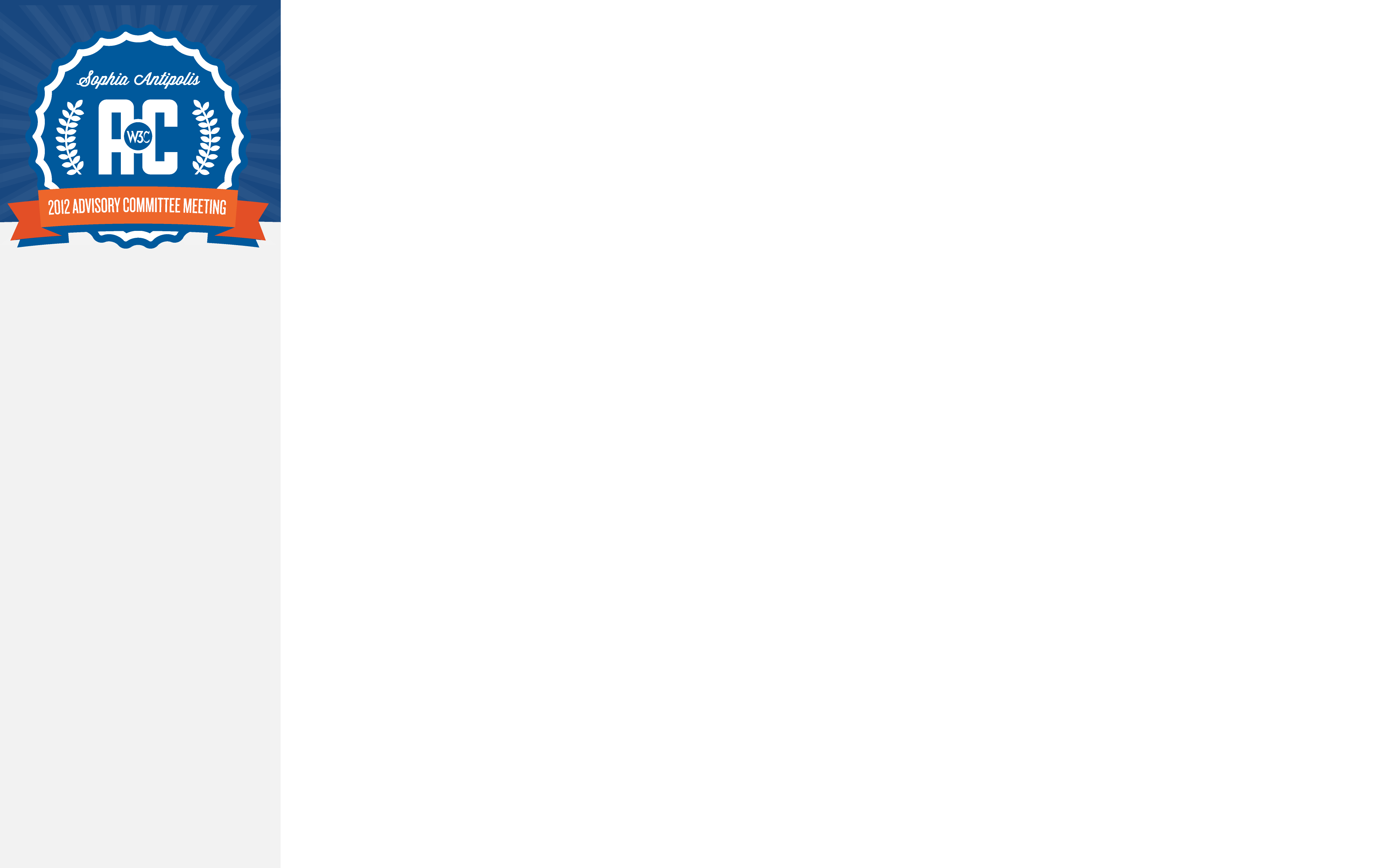 Developers want common APIs to get at social data
Today, several sites use OpenSocial
Other, significant sites open their APIs to developers, but do not use any standard
Developers are forced to customize applications to individual sites
But every social site sits on top of a browser
Browsers can get access to social data and provide a standard social view (APIs) to developers
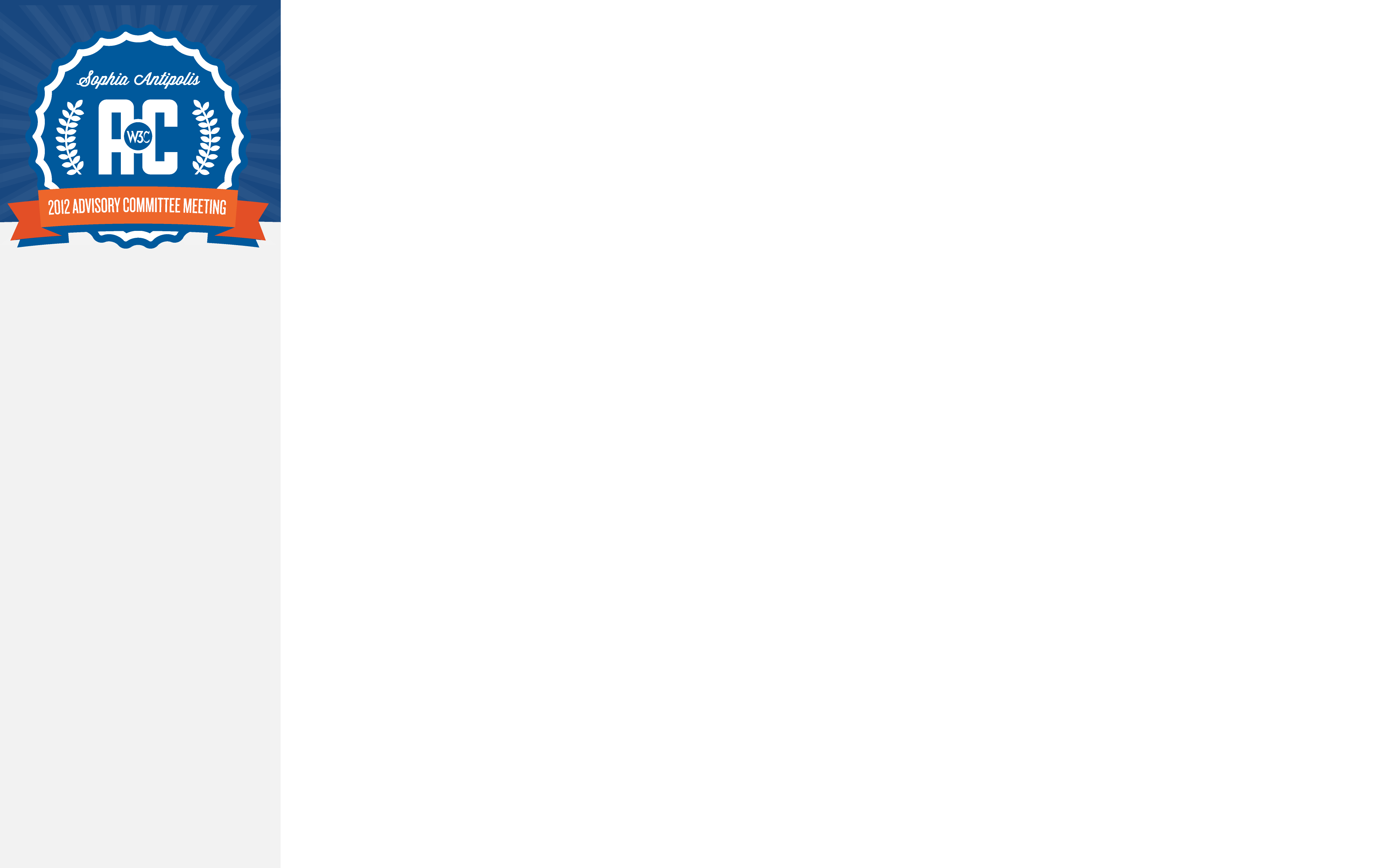 How would this work?
For example, users could download their profile data into their browser
Don’t they want to own their profile data?
A standard browser API could make this available uniformly across applications
Contact information
APIs to manage this information
Protocols to socialize this with other sites
Data formats
Candidate specs exist as starting points
This could be repeated for other information in the social world
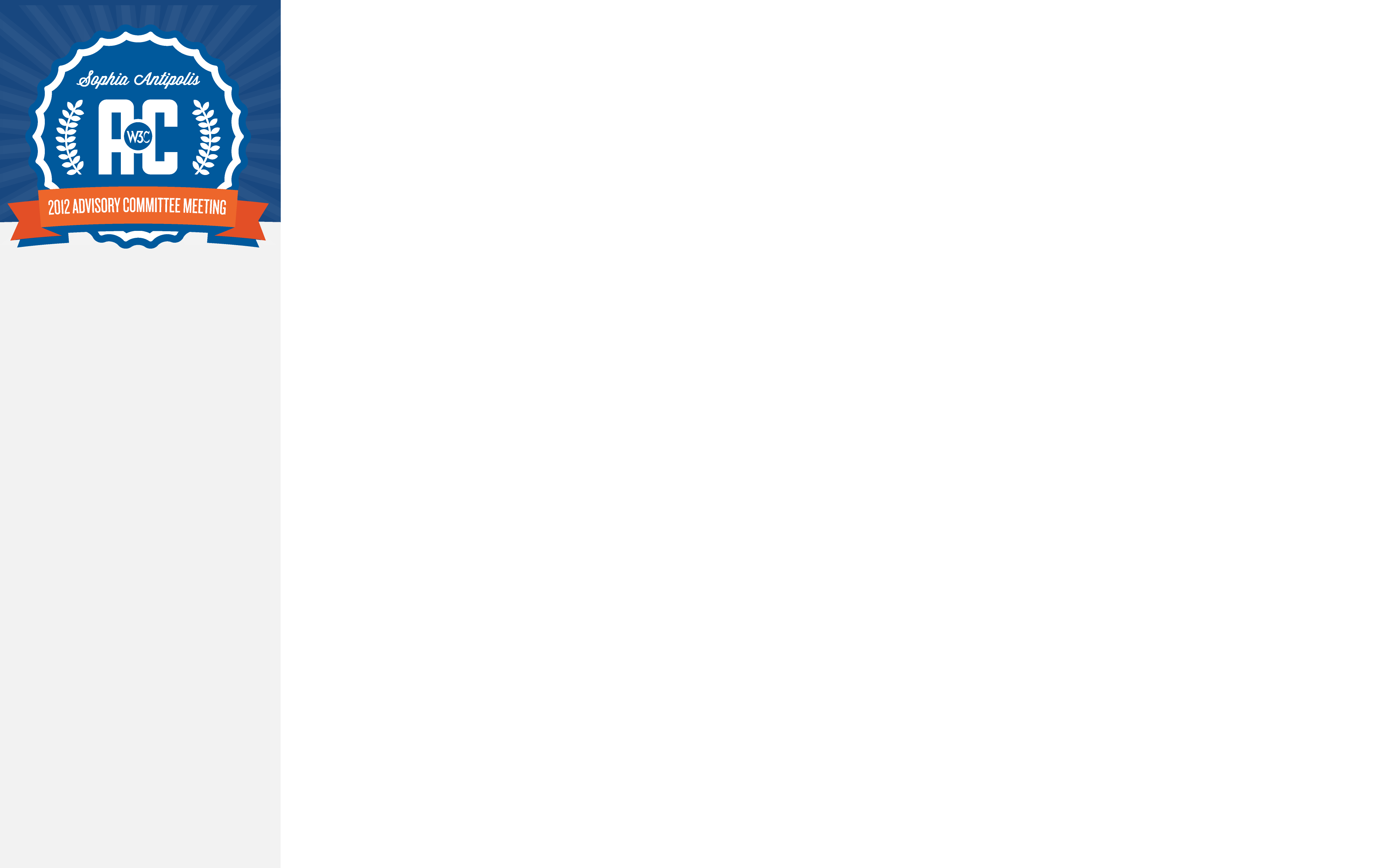 Putting it all together
http://www.w3.org/Talks/Deck/identity/identity-hub-api.svg
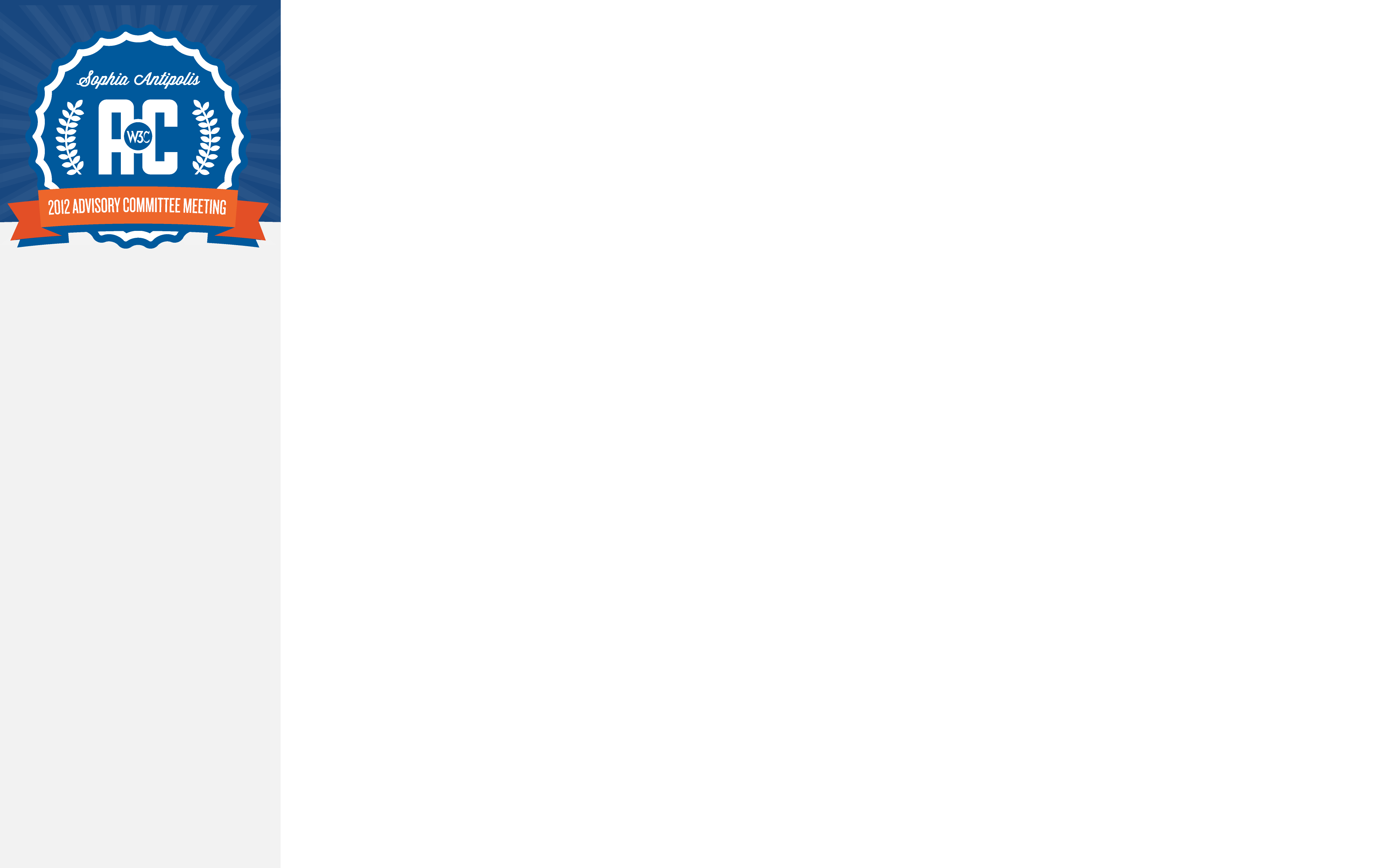 Steve’s slides go here